Place Value BattleObjective: to create the largest possible number using the cards drawn from a deck.

Set up 
Remove picture cards from the deck.
Shuffle cards.
Find a whiteboard to make a place value chart and keep score.

How to play
Draw one card at a time and decide whether to place it in the hundreds, tens, or ones column to form the highest possible number. Once a card is placed, it cannot be moved.
If playing with another person, take turns drawing and placing cards.
After all cards are placed, the player with the largest number wins the round and keeps the cards.
Play multiple rounds to see who can win the most rounds.
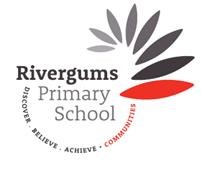 Variation 1: Two-Digit Battle (Easier)
Objective: Simplify the game by focusing on two-digit numbers instead of three-digit numbers.
Instructions:
Use only the tens and ones columns on the place value chart.
Players draw and place only two cards, deciding which should go in the tens column and which in the ones column.
This version is great for younger players or those just beginning to learn place value.

Variation 2: Four-Digit Battle (Harder)
Objective: Increase the difficulty by adding an additional place value column, creating four-digit numbers.
Instructions:
Add a thousands column to the place value chart.
Players now draw and place four cards, deciding where each card should go in the thousands, hundreds, tens, or ones columns.
The larger numbers make the game more challenging, requiring more strategic thinking to place each card effectively.

Variation 3: Timed Battle (Harder)
Objective: Introduce a time limit to add pressure and increase the challenge.
Instructions:
Set a timer for each turn (e.g., 10 seconds).
Players must decide where to place their card before the timer runs out.
If a player doesn’t place their card in time, they must place it in the ones column by default.
This variation tests quick thinking and decision-making under pressure.
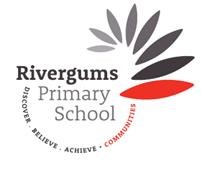 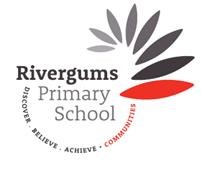